Billedkatalog
Ting af kobber
i Den Gamle By
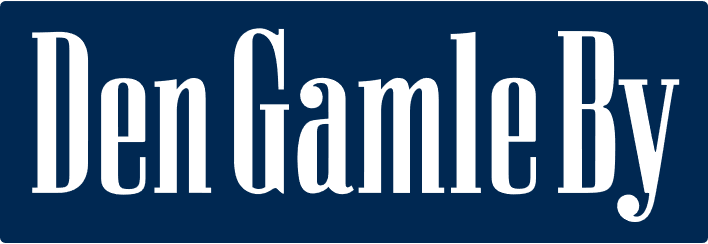 Til forløbet 
Kobbersmeden – håndværk og design med historie
Øse
Øse
Øse
Kedel
Kageform
Æbleskivepande
Te-maskine (”samovar”)
Tragt, med reparation
Kande
Olielampe
Pynteplatter
Vandspy (afløb fra tagrende)
Inddækning af tag
Sol-ur
Kobbersmedens skilt (1800-tallet)
Blikkenslagerens skilt (1900-tallet)
Ledninger
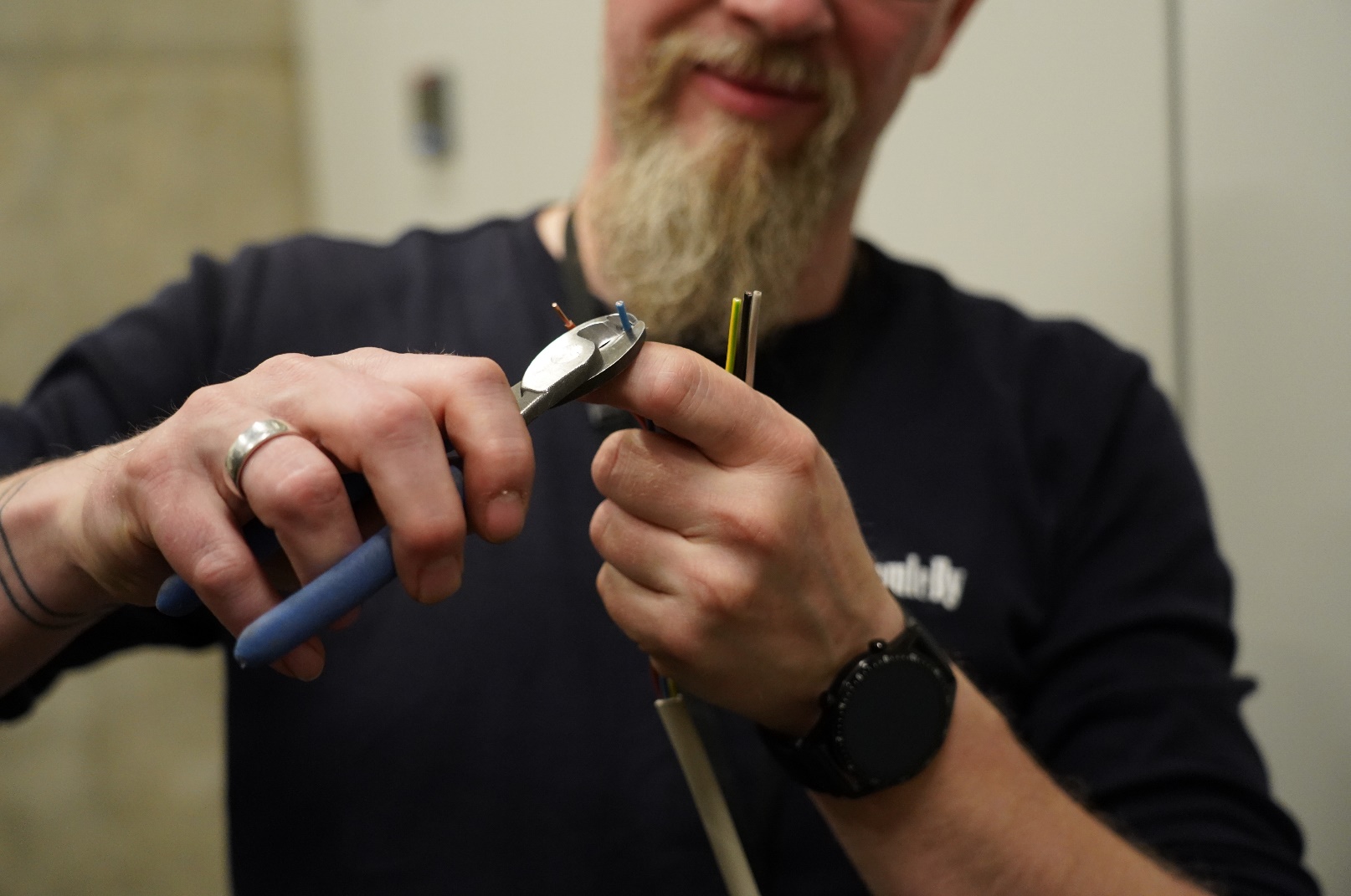